Школско такмичење2012. година
Ц група
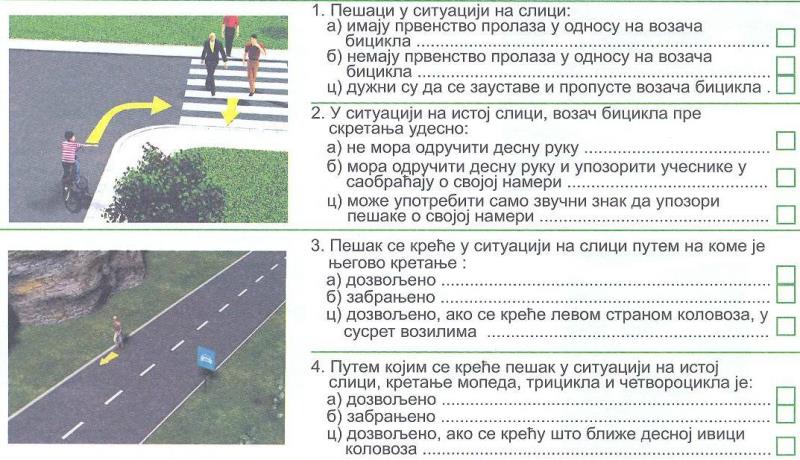 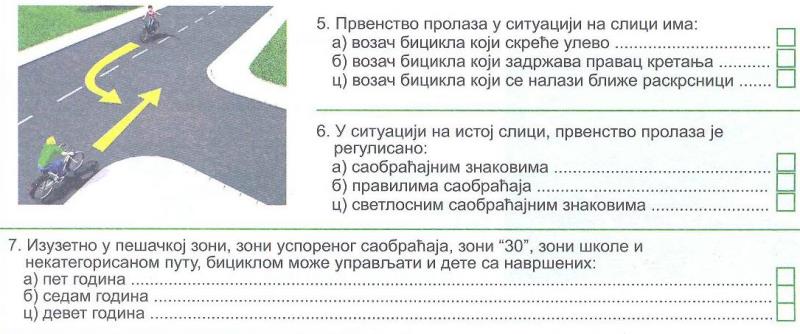 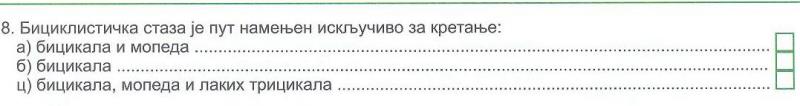 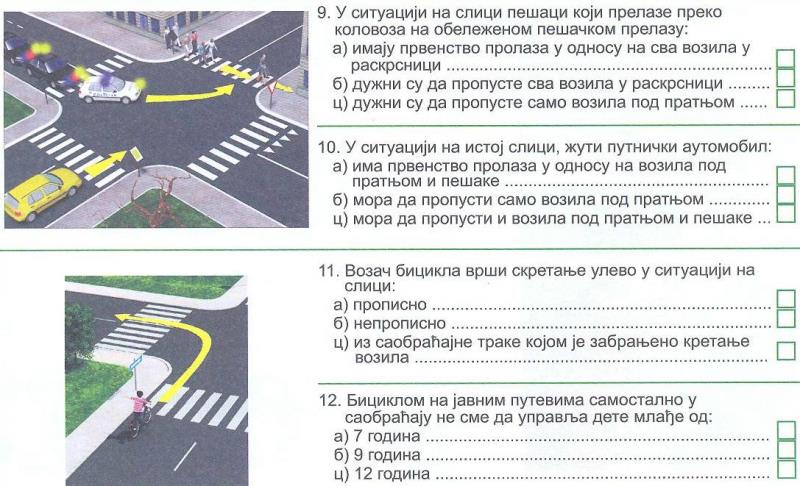 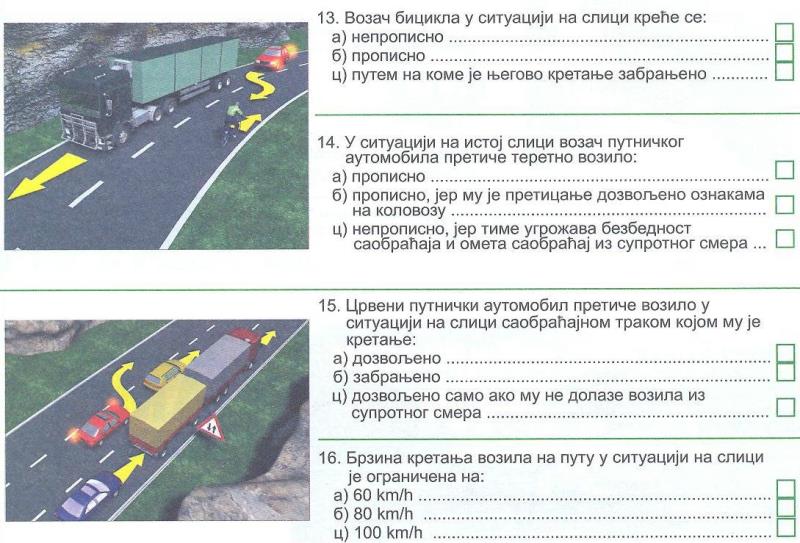 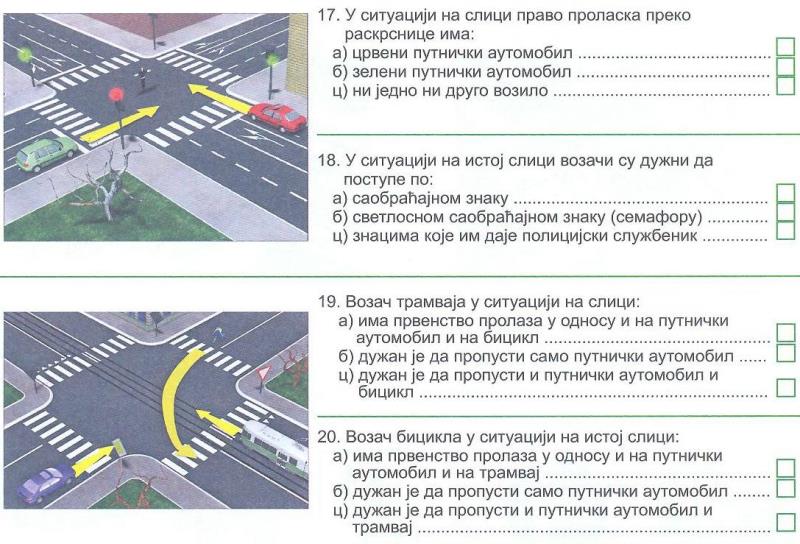 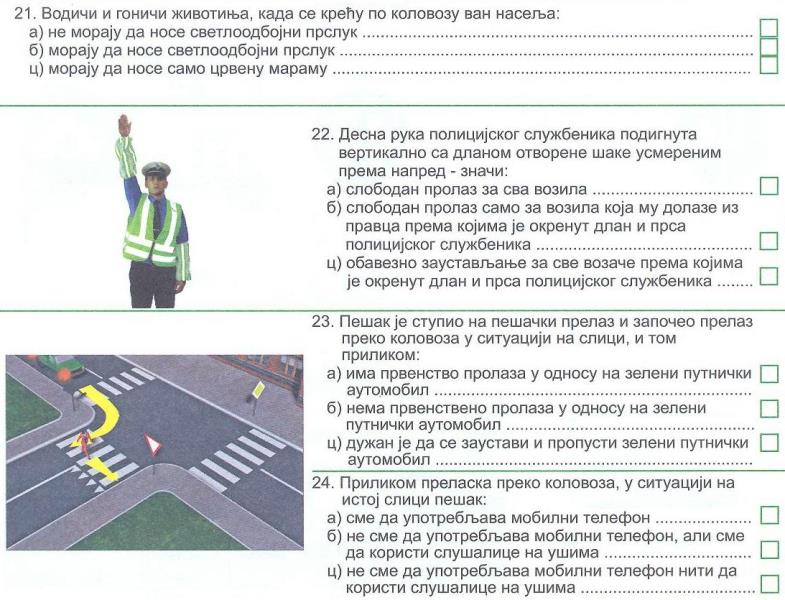 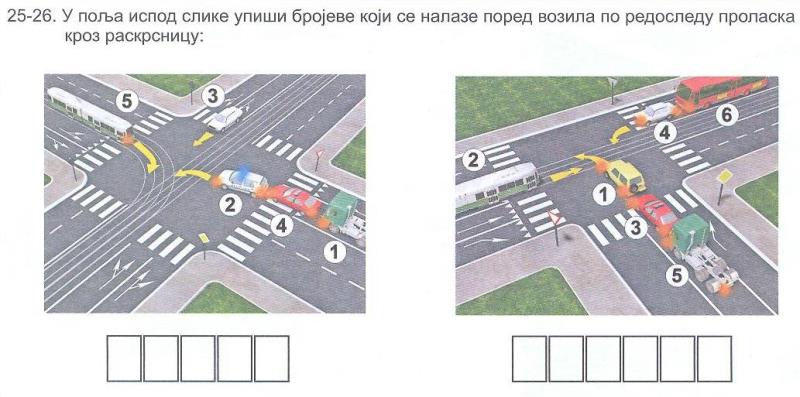 2
4
1
6
3
1
5
4
3
2
5
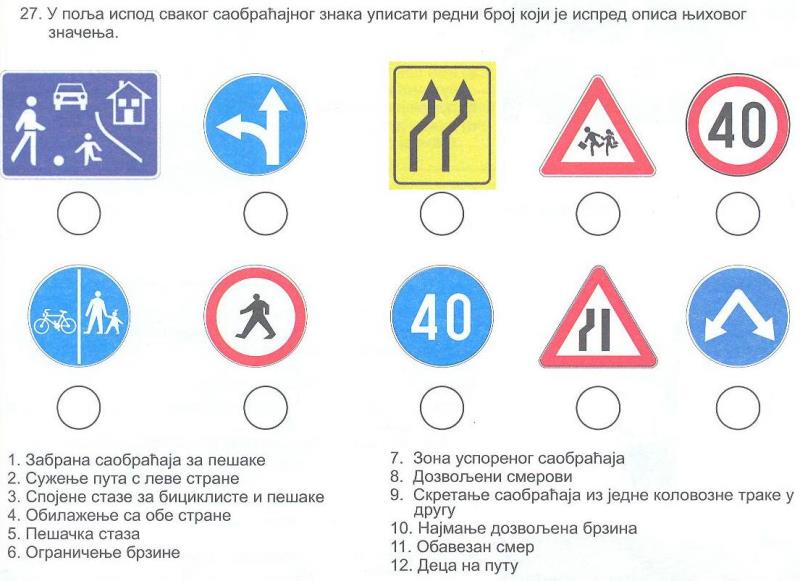 8
6
9
12
7
2
4
3
10
1